5MS/GS Transition Focus Group #13:
Thursday 11th March 2021
WebEx only [details in calendar invitation]
**Please disconnect from your workplace VPN for the WebEx call**

PLEASE NOTE THIS MEETING WILL BE RECORDED FOR THE PURPOSE OF PREPARING MINUTES
1
AEMO is committed to complying with all applicable laws, including the Competition and Consumer Act 2010 (CCA). In any dealings with AEMO regarding proposed reforms or other initiatives, all participants agree to adhere to the CCA at all times and to comply with this Protocol. Participants must arrange for their representatives to be briefed on competition law risks and obligations.
Participants in AEMO discussions must: 
Ensure that discussions are limited to the matters contemplated by the agenda for the discussion  
Make independent and unilateral decisions about their commercial positions and approach in relation to the matters under discussion with AEMO
Immediately and clearly raise an objection with AEMO or the Chair of the meeting if a matter is discussed that the participant is concerned may give rise to competition law risks or a breach of this Protocol
Participants in AEMO meetings must not discuss or agree on the following topics:
Which customers they will supply or market to
The price or other terms at which Participants will supply
Bids or tenders, including the nature of a bid that a Participant intends to make or whether the Participant will participate in the bid
Which suppliers Participants will acquire from (or the price or other terms on which they acquire goods or services)
Refusing to supply a person or company access to any products, services or inputs they require

Under no circumstances must Participants share Competitively Sensitive Information. Competitively Sensitive Information means confidential information relating to a Participant which if disclosed to a competitor could affect its current or future commercial strategies, such as pricing information, customer terms and conditions, supply terms and conditions, sales, marketing or procurement strategies, product development, margins, costs, capacity or production planning.
AEMO Competition Law Meeting Protocol
2
Attendees (1/2)
3
Attendees (2/2)
4
Agenda**Please disconnect from your workplace VPN for the WebEx call**
5
Consolidated meeting actions
6
Readiness report summary
Greg Minney
7
5MS Rule Commencement – Round 6- Draft
Risk 1
On track
On track
On track
On track
Risk 1
Risk 2
8
*** As At 22 Feb 2021
Part A 5MS Essential Capability - Draft
On track
On track
On track
On track
Risk 1
On track
Risk 1
Risk 1
Risk 2
On track
9
*** As At 22 Feb 2021
Part B – Other Industry Capabilities - Draft
On track
On track
On track
On track
On track
On track
10
*** As At 22 Feb 2021
Readiness report summary
Reporting against MTP Dates
Participants are to report status and progress against transition end dates, not Rule dates
If a MTP transition end date cannot/will not be met, a remediation plan must be provided
Approach to reporting MTP activities as ‘Late’ or ‘At Risk’ 
Activities to be reported as ‘Late’ only where:
The MTP transition end date has passed, and the activity has not been completed
The MTP activity will not be completed by the MTP transition end date even with remediation
The remediation plan is to be provided with the readiness survey, including expected completion date
NB A ‘Late’ status is to be based on the MTP transition end dates, not on a Participant’s internal program dates
Activities to be reported ‘At Risk’ only where:
A Participant’s progress towards a MTP transition end date indicates that the completion date may not be met
The remediation plan is to be provided with the readiness survey, including expected completion date
Impact Assessments
For activities that are ‘Late’, industry impact assessments may be required
Note, this is not being requested for compliance purposes but instead to enable other participants to assess potential impacts on their own programs and preparations
11
Notes (1/8)
AEMO presented an overview of the results from the sixth round of readiness reporting.

In response to a participant queries, AEMO noted that:

It is following up with participants that are not reporting on track to assess potential Readiness risks/impacts. Any outcomes will be reported back to Industry in the next readiness report. 
AEMO will work with the individual participant and escalate if any further remediation is required.

Some participants have informed AEMO that it will likely not complete MTP activities by the MTP transition end date, but expect to have these activities completed prior to 5MS rule commencement on 1 October 2021
12
Rollout plans overview
Blaine Miner
13
Roll-out plans overview
Objective
Rollout plans are to be provided to AEMO to assist in confirming:
Tranche 1 meters becoming 5min capable (MTP by 31 July 2021 and Rule by 1 Oct 2021)
Tranche 2 meters delivering 5min metering data (MTP by 30 Nov 2022 and Rule by 1 Dec 2022)
Tranche 1 and 2 datastreams being converted from Net to register level
NCONUML and ‘unknown’ cross boundary NMIs being created
AEMO’s validations
AEMO will mainly scrutinise Tranche 1 meter rollout plans, using MSATS Prod values as a gauge
AEMO is considering the development of reports to validate RTC code population and 5min metering data delivery for Tranche 1 meters (emphasis will initially be on essential meters)
General observations
Good coverage across all plan types
Several Participants have not consented to sharing their rollout plans with Industry
AEMO proposing to request Tranche 1 Metering Data Delivery plans from 1 May
Next steps
AEMO to circulate rollout plans where explicit consent has been provided
AEMO to circulate updated rollout plan templates to ensure reporting is at the meter level, excluding NCONUML and ‘unknown cross boundary NMI creation plans
AEMO to update its CATS transaction volume analysis and share the updated results with the TFG
14
Provided Plans’ Summary
15
MC/MP Metering rollout plansTranche 1 meters
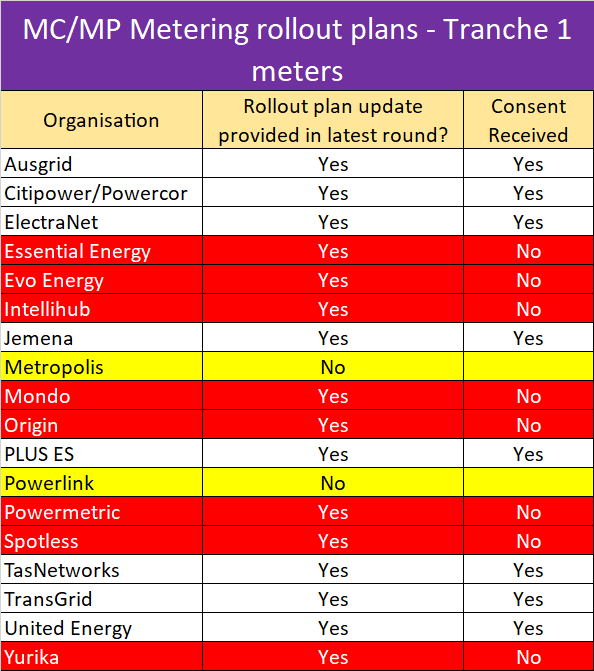 16 Rollout plans received
8 Participants consented to sharing their plans
Over 93% tranche 1 meter coverage
Over 25% Tranche 1 meters reported as been 5min capable
16
MDP 5min Metering Data Delivery rollout plansTranche 2 meters
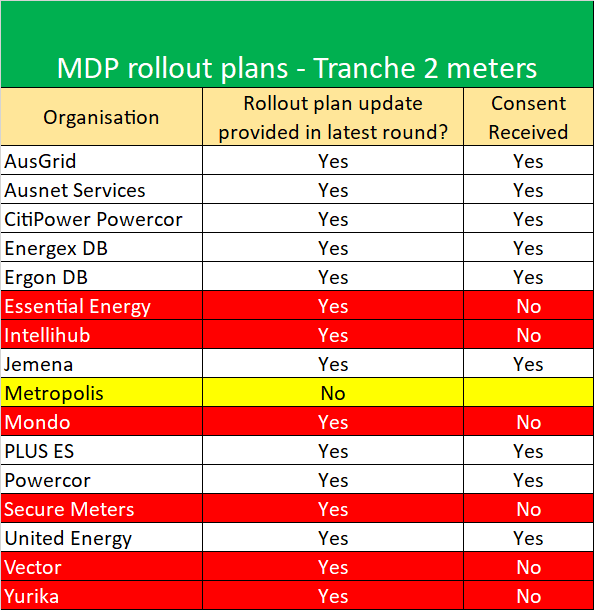 15 Rollout plans received
9 Participants consented to sharing their plans
Over 2.5 million meters in total
Conversions mainly commencing from Q1 2022
17
MDP Net to Register Datastream Conversion plansTranche 1 and 2 meters
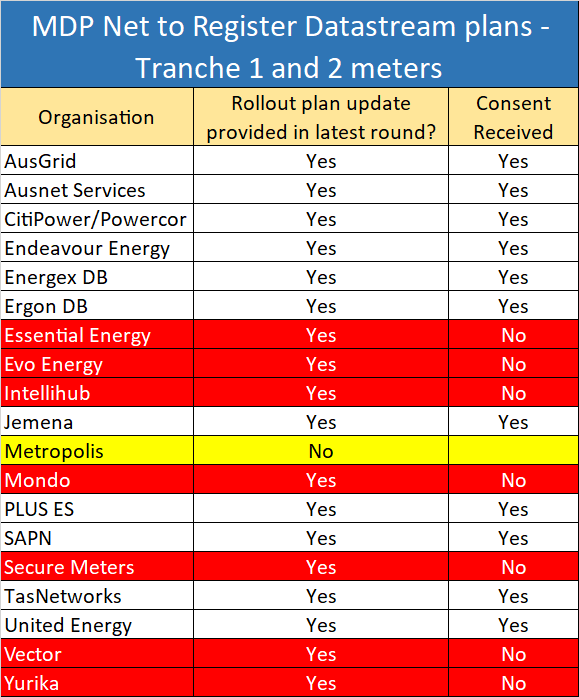 18 conversion plans received
11 Participants consented to sharing their plans
Over 2.7 million meters in total
Conversions to commence from Q3 this year
18
LNSP NCONUML and Cross Boundary NMI Creation Plans
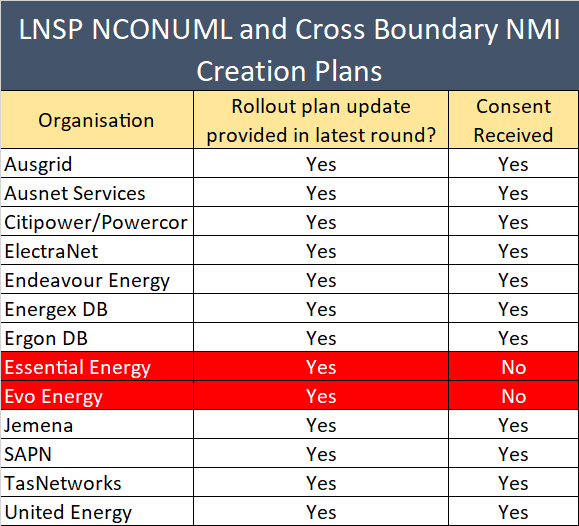 13 plans received
11 Participants consented to sharing their plans
~115k NCONUML NMIs expecting to be created
19
Notes (2/8)
AEMO presented an overview of the rollout plans, and noted that a few minor changes will be made to the templates. Participants were invited to provide any suggestions to AEMO to improve the rollout plan template. 

AEMO noted that the industry is indicating a total volume of 2.2M Tranche 2 meters, with most meters delivering 5-minute metering data from early 2022.

AEMO noted that some Tranche 2 meters might be created at the register level, and maybe not require a net to register datastream conversion. 

One participant suggested that a rollout plan for the alignment of Register ID to Suffix values should be provided so that the industry could have a view of total industry volumes.

The TFG noted that there was value in receiving rollout plans from consenting participants, one participant noted that they would appreciate if participants could provide more accurate/up-to-date ‘actual’ values in the rollout plan updates.

Action 13.1: TFG to advise if they see value in providing AEMO Register ID to Suffix value alignment rollout plans

Action 13.2: AEMO to provide the TFG an updated metering rollout plan template, which reflects learnings coming out of the recent round of plans
20
Notes (3/8)
In response to participant queries, AEMO noted that:

MSATS production extracts will be used to validate reported RTC updates.

The next rollout plan update is due on 1 May 2021

One participant noted that MCs and MPs should be refreshing their list of Tranche 1 meters to check for any changes in meter volumes
21
RTC transition approach
Blaine Miner
22
RTC Draft Transition Approach
By 1 Oct 2021
All Tranche 1 meters (type 1-3, subset of 4 and cross boundary) to have their RTC updated with a fourth character of ‘A’ or ‘D’ (de-energisation scenarios only)
From 1 Oct 2021 to 30 Nov 2022
All Tranche 2 meters (new and replacement type 4, 4A, VICAMI, etc.) to have their RTC updated with a fourth character of ‘A’ or ‘D’ (de-energisation scenarios only)
From 1 Dec 2022 onwards
All other meters (e.g. basic meters) to have their RTC updated with a fourth character

The allowance of MPs to update the other RTC combinations with the appropriate 4 character code, resulting from BAU activities only, from 1 May 2021
‘Mass’ updating of this field should be discouraged without the prior engagement of effected Participants.
The MSDR Data Transition WG will take carriage of finalising these arrangements
23
Notes (4/8)
AEMO presented an overview of the RTC draft transition approach, noting that the MSDR Data Transition Working Group will take carriage of finalising these arrangements.

In response to participant queries, AEMO noted that:

The RTC update transition windows and triggers for non-5MS meters will be discussed at the MSDR Data Transition Working Group on 30 March 2021

From 1 October 2021, the following meters do not have to be capable of recording and providing, or configured to record and provide, trading interval energy data (as defined under new Chapter 10) until they are replaced in accordance with new clause 7.8.2A. (Ref. NER 11.103.1 and 11.103.3):

all metering installations (other than type 1, 2, 3, 7 and sub-set of type 4 metering installations and type 4A metering installations) that were installed prior to 1 December 2018; and
type 4A metering installations that were installed prior to 1 December 2019,

AEMO is coordinating RTC updates across the industry to ensure that the procedure requirements are implemented as intended, and to ensure that transition volumes across the industry are appropriately managed
24
Upcoming MTP Activities
Blaine Miner
25
Upcoming v1.7 MTP Activities
26
Upcoming v1.7 MTP Activities
27
Notes (5/8)
In response to participant queries, AEMO noted that the Cross Boundary Guide is still under legal review and will be published as soon as possible.
28
MSDR Data Transition WG Update
Blaine Miner
29
MSDR Data Transition WG Update
Initial MSDR WG meeting scheduled for Tues 30 March 2021
Indicative approach to the workshop and outputs
Objective
To establish transitional arrangements, where appropriate, to enable an orderly data transition 
Participants should be prepared to propose and explain preferred holiday/transitional arrangements
Approach
A pack will be sent out prior to the meeting, which is expected to outline AEMO’s draft plan for the data transition
Participants will be asked to provide indicative CR volumes (including notifications) to help inform the discussions on the day
Suggested prioritisation based on volumes of data (CR and Notifications) being rated highest to lowest
Planning to break up the workshop attendees into smaller groups (virtually using the Teams "Breakout groups" function) to discuss lower-level field details
Second workshop will be used to finalise transitional arrangements
30
Notes (6/8)
AEMO provided an update on the MSDR Data Transition Working Group, noting that it will be held on 30 March 2021.
31
GLOPOOL Planning
Paul Lyttle
32
GLOPOOL Update
AEMO’s suggested time frames











What additional information are participants looking to be included in plan?
Timeframes are for discussion.
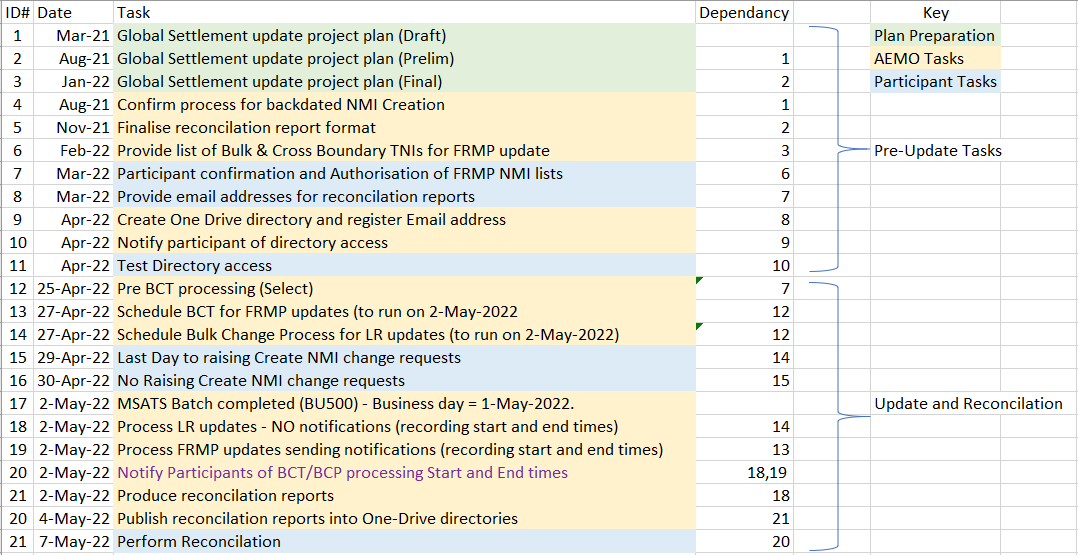 33
Notes (7/8)
AEMO provided an update on the GLOPOOL update plan, noting that the plan will be circulated prior to the next TFG.

The TFG was invited to inform AEMO if specific scenarios that should be included in the GLOPOOL update plan

In response to participant queries, AEMO noted that:

Participants will be asked to not raise Create NMI CRs for roughly a day and a half from 30 Apr 2022. More details will be included in the published plan.

The process for back-dated NMI creation is currently scheduled for August 2021, however AEMO will confirm if this date can be moved earlier

It will endeavour to provide scenarios in the GLOPOOL update plan to provide more context

The delay of 2 days between producing and publishing reconciliation reports are to account for manual activities to consolidate the files for distribution 

Action 13.3: TFG to inform AEMO if there are any specific scenarios that should be included in the GLOPOOL update plan
34
Next steps and general business
Greg Minney
35
Next steps & general business
AER interested in Participant 5MS/GS readiness
Have engaged AEMO to understand current status
Confidential information not being shared, information is being aggregated e.g. Industry Readiness Reports
Cross boundary guidelines update
Next TFG scheduled for 15 April 2021
Agenda items for next meeting
Updated CATS Volume analysis
Debrief from MSDR DT WG
??
36
Notes (8/8)
AEMO presented the next steps and general business, noting that the next TFG is scheduled for 15 April 2021

In response to a participant query, AEMO noted that the updated NMI Classification Code of ‘DWHOLESAL’ should be applied to connection points on the Distribution network where energy is directly purchased from the spot market by a Market Customer. Currently, these connection points should be classified as WHOLESAL.
37
Thank you for your attendance and participation!
38